WELCOME 
TO My

Channel
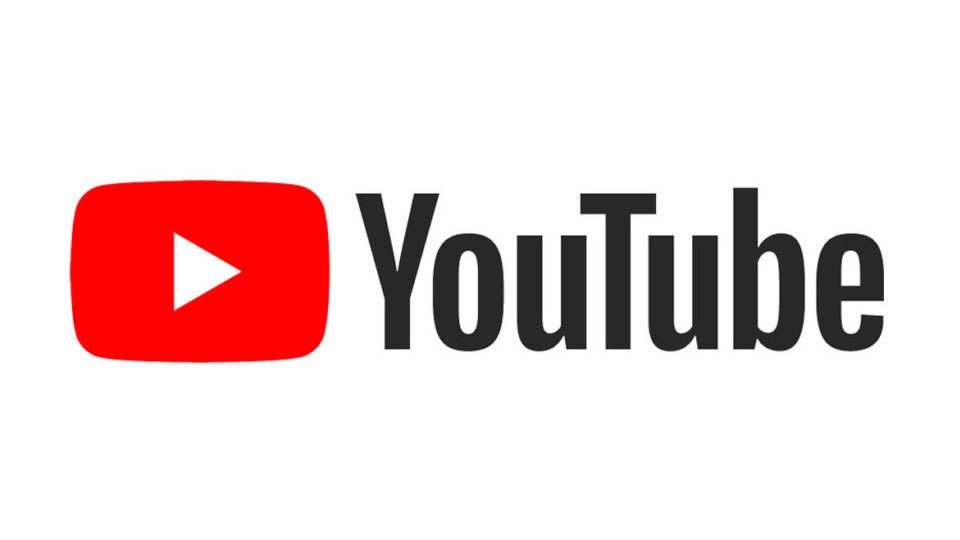 Dr.  V. S. Shinde
Presented By: 
Dr.  V. S. Shinde 
( M.Sc. PhD.)
Assistant Professor 
 Dept. of Chemistry,
Shri Chhatrapati Shivaji College , Omerga
Email: drvishnushinde@gmail.com.
Bharat Shikshan Santha Omerga.SHRI CHHATRAPATI SHIVAJI COLLEGE , OMERGA DIST: OSMANABAD 							Affiliated 													To
Dr. BABASAHEB AMBEDKAR MARATHWADA   						UNIVERSITY , AURANGABA. 
				Syllabus of B.Sc. III year ( V SEM)
					Subject: Chemistry 
						Paper No.XVIII
				Name of the Paper: Organic chemistry
Syllabus For  Vth  semester1) Spectroscopy 2)Organic Synthesis via enolates 3)Organometalic compounds.4) Fats, Oils and Detergents
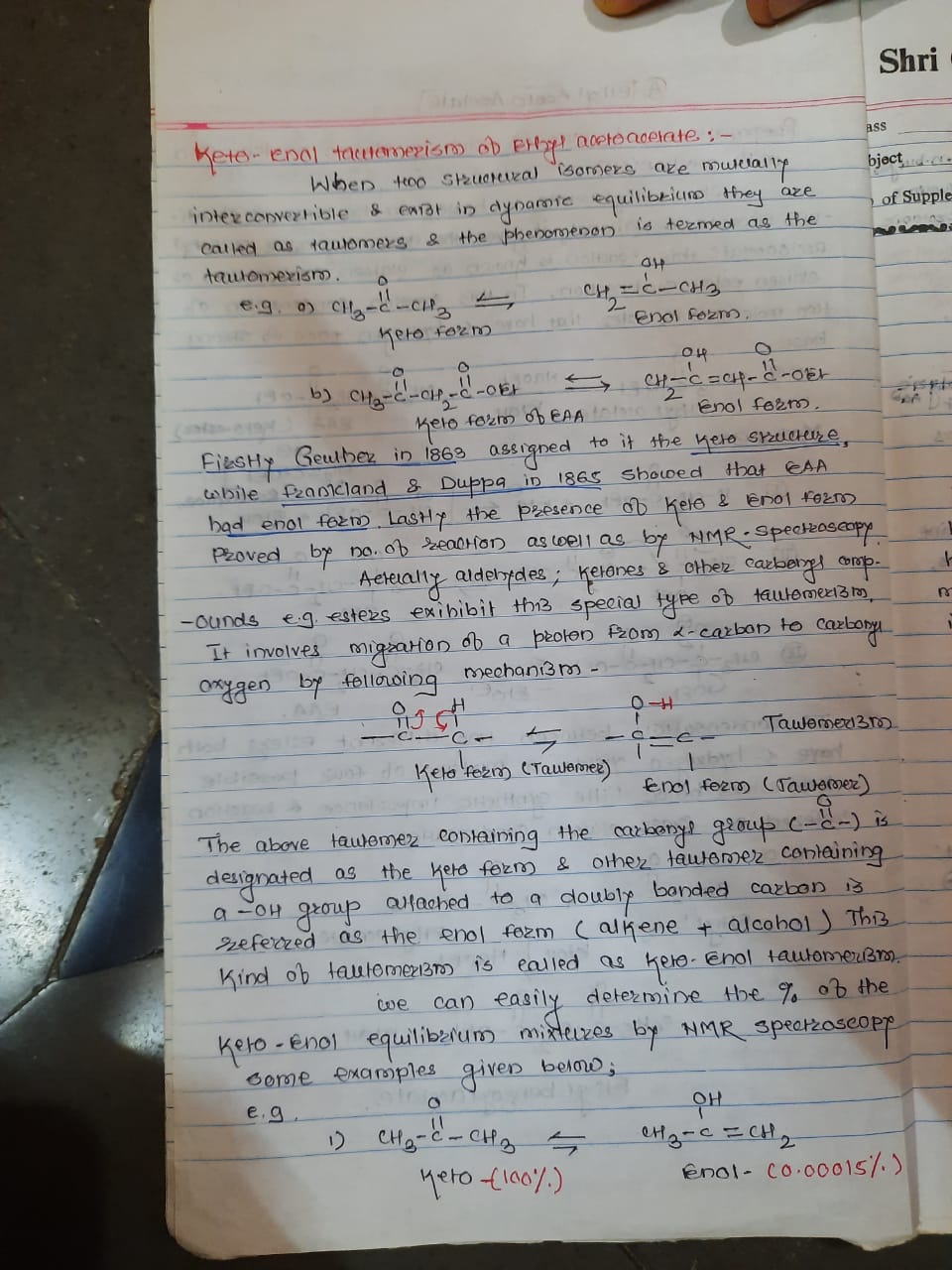